Just a thing I remembered exists...
https://www.nso.upenn.edu/take-your-professormentor-program-students
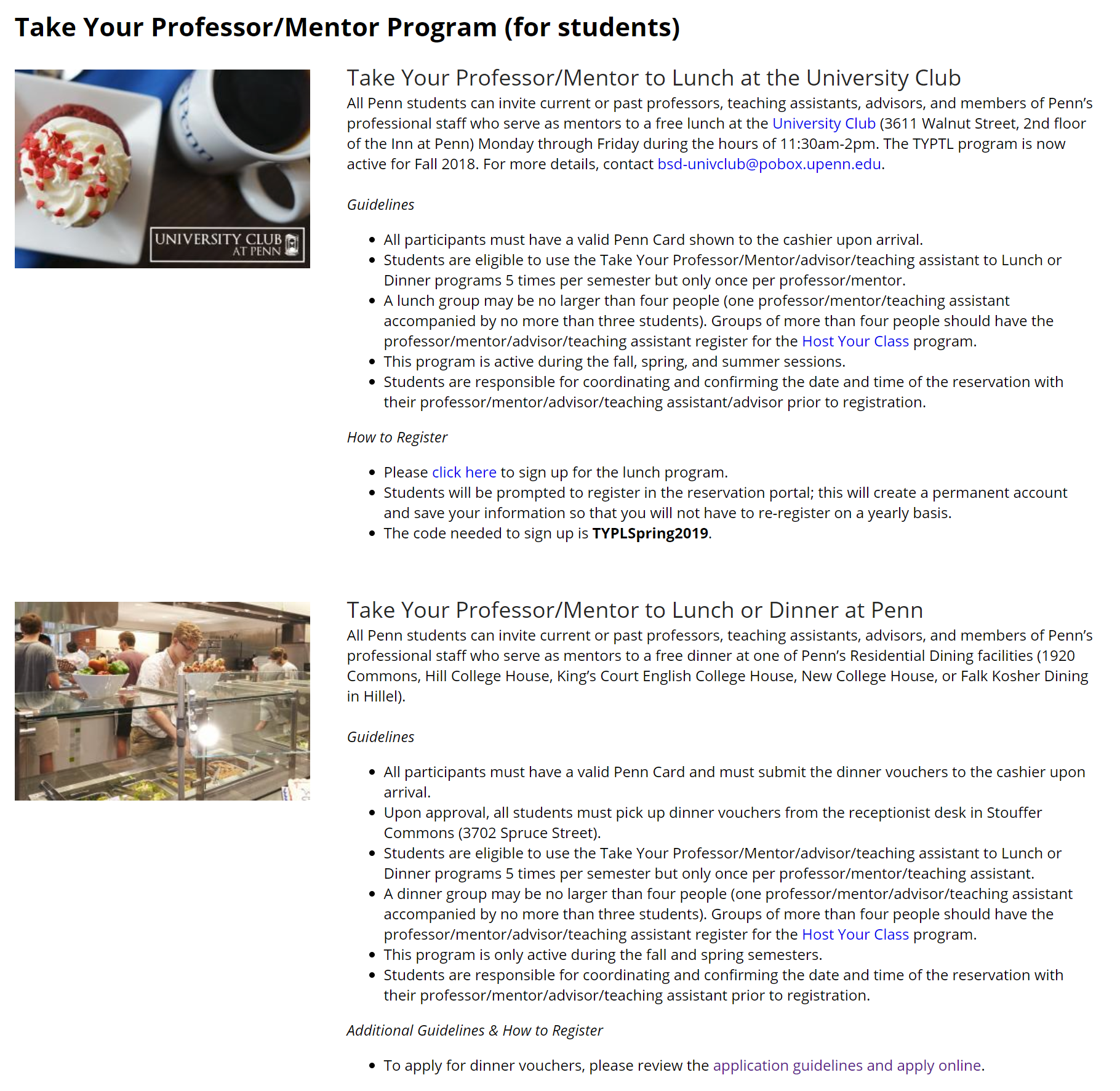 CIS 700-004: Lecture 15W
Sarcasm Presentation
4/24/19
[Speaker Notes: Done]
The dataset
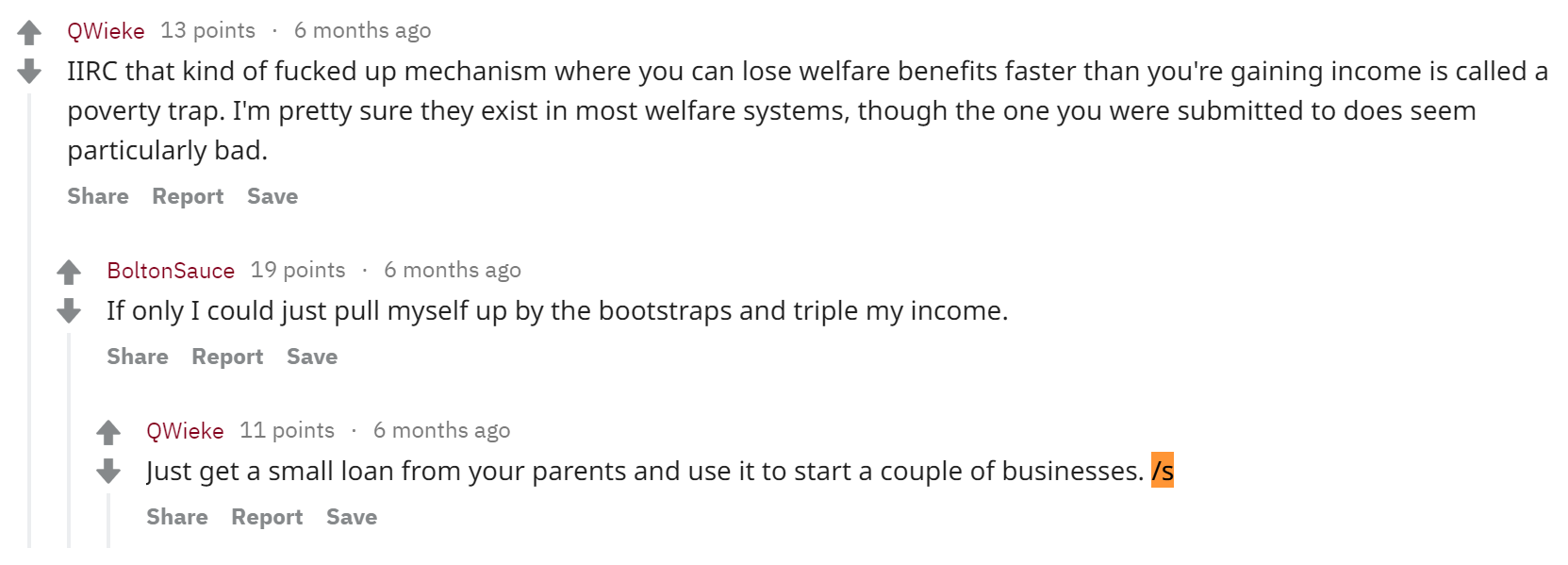 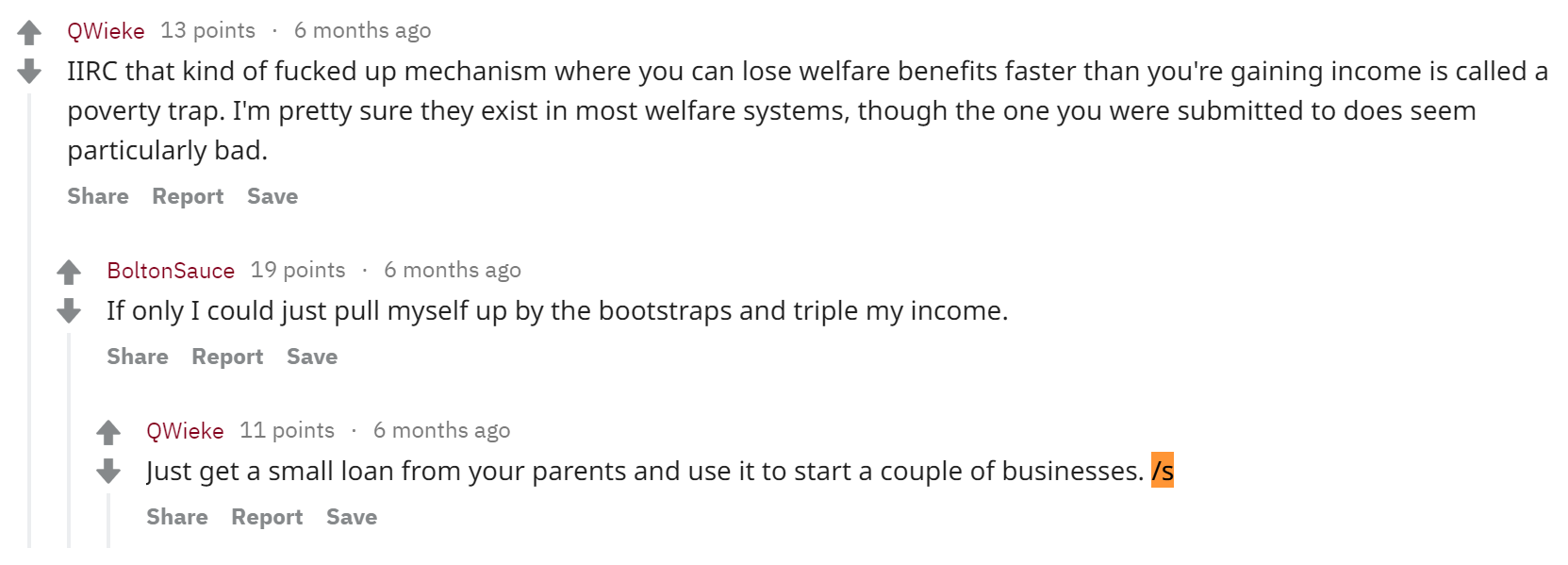 Parent
Child
Dataset source
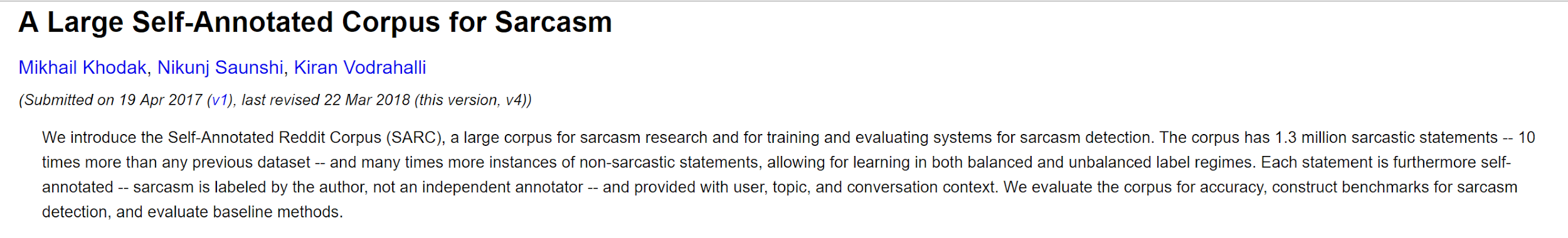 Summary stats of the dataset
707579 training examples
303248 test examples
Artificially balanced: 50% labeled true; 50% labeled false
Thinking about the dataset
Sarcasm is hard and confuses Reddit.
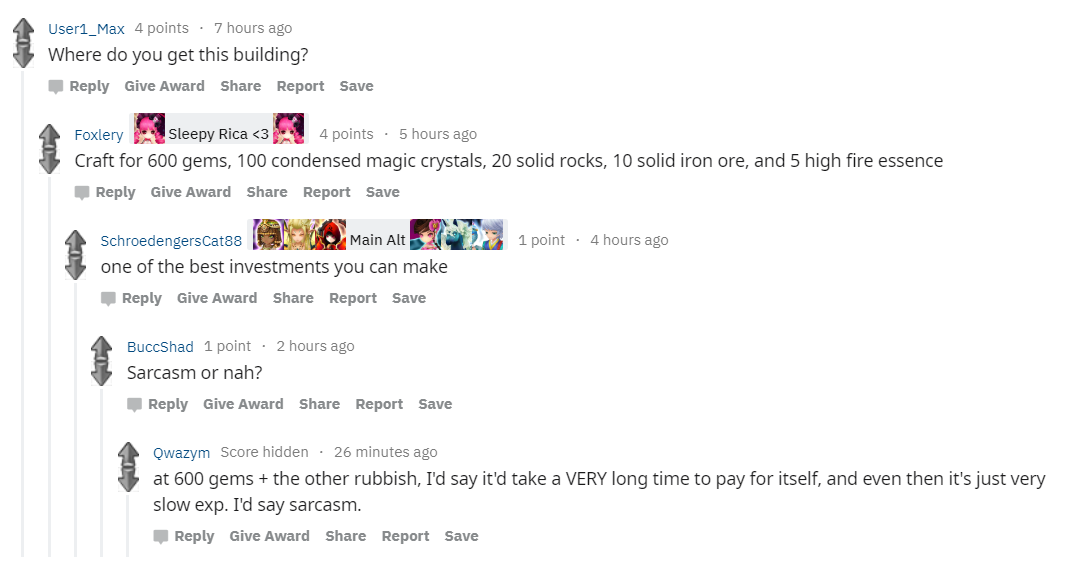 Parent
Child
No, really, sarcasm is hard.
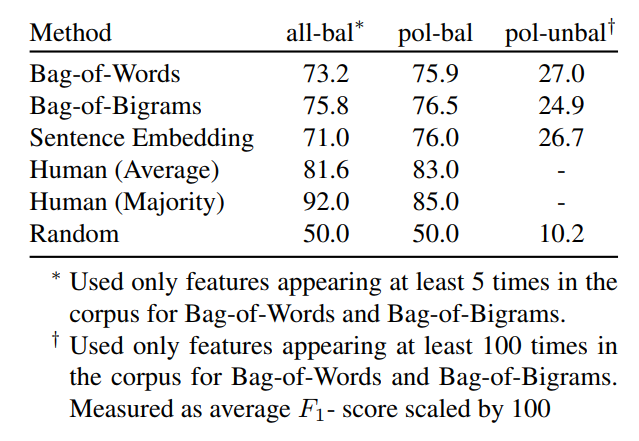 Why is SARC so hard?
Context is difficult to understand (AI-hard).
Not all of the context is even present in the dataset.
Not every example is labeled correctly.
Consider the confusion matrix for the "/s" proxy.
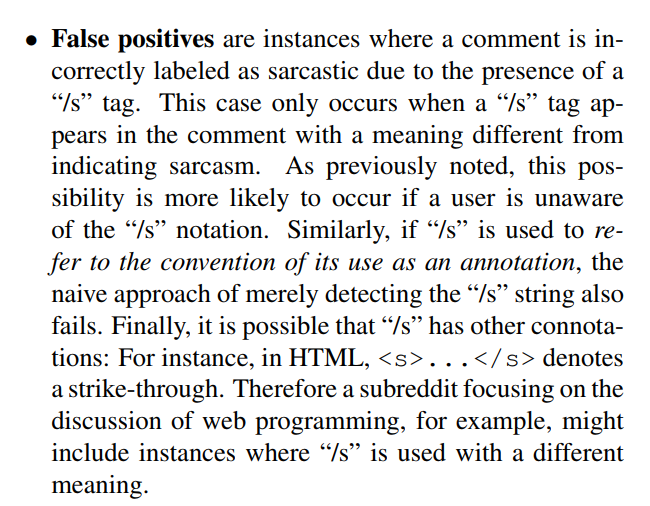 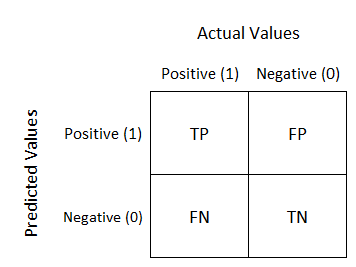 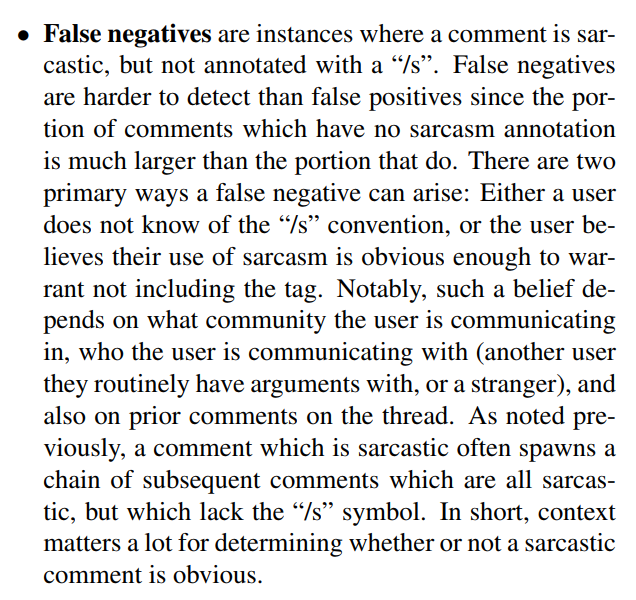 Consider the confusion matrix for the "/s" proxy.
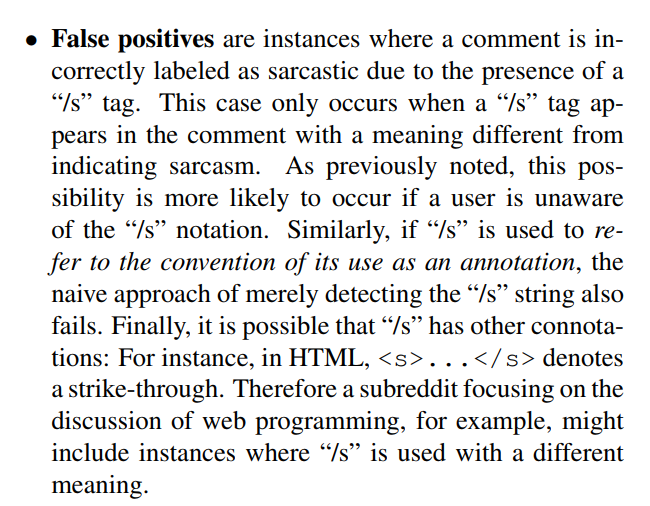 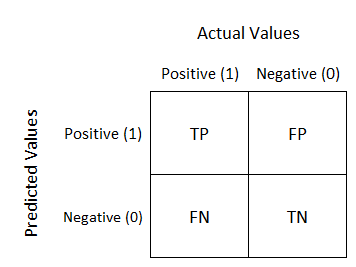 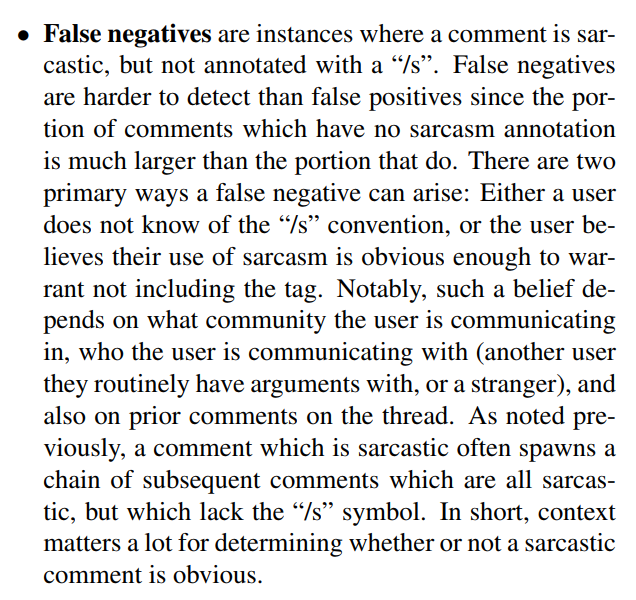 We can't use accuracy.  We should use F1.
Hypothesis: sarcastic comments tend to be short.
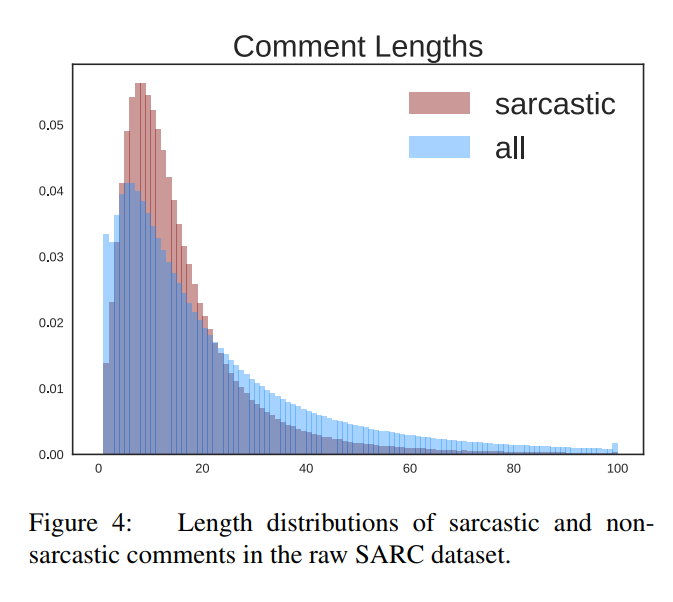 Hypothesis: certain words are signals for sarcasm.
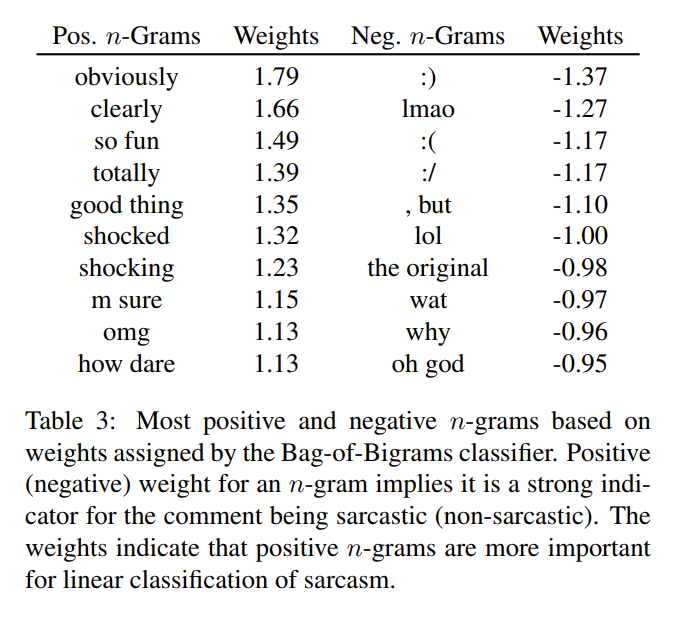 A lot of question marks and exclamation marks might indicate that the comment is sarcastic.
-- Aditya Kashyap
Hypothesis: capitalization is a signal for sarcasm.
Comments whose words are all capitalized (like "OMG, WHAT’S NEXT, KISSES?", "ZOMG!") are more likely to be sarcastic.
-- Yinchuan Xu, Keyu He
Hypothesis: sentiment is somehow related.
A mismatch in expected sentiment may be an indicator  of  sarcasm. 
-- Pedro Ribeiro, Ilenna Jones
We also believe that mixed uses of positive and negative emotions can also be an indicator.Examples can be ”how I like to be ignored” and ”thanks for nothing.”
-- Harsha Uppili, Mingyung Kim
In  comedy,  it  is  theorized  that  humor  is  found  in  setting  up  an  expectation  and  then subverting it.  We would surmise that sarcasm is similar,  in that it sets up a sentiment and then subverts it. 
-- Sam Oshay
Hypothesis: sarcastic comments quote their parents.
Sarcastic comments will have contextual information from the parent com-ment  and  often  it  would  have  repeated  words  from  the  parent  comment.   A  phrase  would often be repeated from the parent comment.
-- Dhruv Desai, Rahul Shekhar
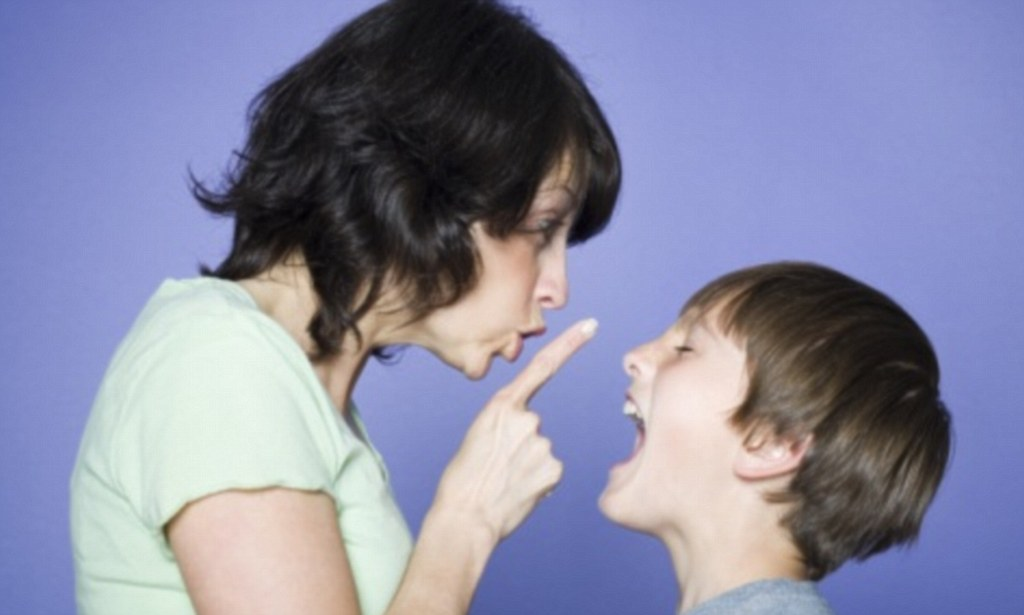 How do we encode the parent->child structure?
Option 1: just pass the child into the model.
Parent
If only I could just pull myself up by the bootstraps and triple my income.
Model
Child
Just get a small loan from your parents and use it to start a couple of businesses. /s
Label
Option 2: concatenate the parent and the child.
Model
Parent
If only I could just pull myself up by the bootstraps and triple my income.
Input
If only I could just pull myself up by the bootstraps and triple my income.
*****
Just get a small loan from your parents and use it to start a couple of businesses. /s
Child
Just get a small loan from your parents and use it to start a couple of businesses. /s
Label
Option 3: model the parent and child separately.
Reduce the parent and the child to fixed length with separate models.  Concatenate the fixed-length embeddings.
Parent model
Parent
If only I could just pull myself up by the bootstraps and triple my income.
Parent embedding
Model
Child model
Child
Just get a small loan from your parents and use it to start a couple of businesses. /s
Child embedding
Label
Data hypotheses and encodings.
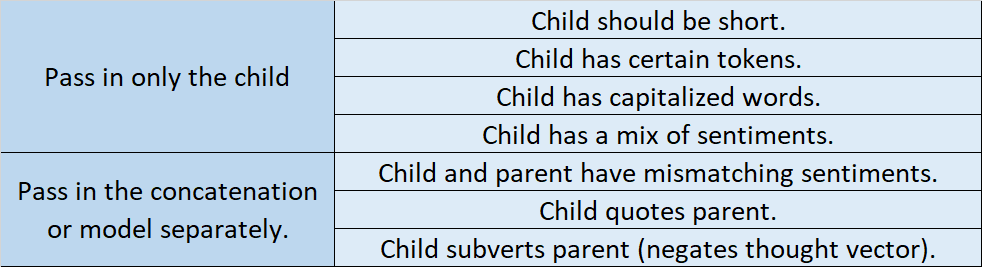 How do we model the natural language data?
Option 1: use a logistic regression.
GloVE 100d
Mean Pool
Input Sequence
Featurized Input Sequence
Sequence "Embedding"
Logistic Regression
Label
Option 1: use a logistic regression.
GloVE 100d
Mean Pool
Input Sequence
Featurized Input Sequence
Sequence "Embedding"
100
n
nx100
Logistic Regression
Label
1
Option 2: use a CNN.
GloVE 100d
Input Sequence
Featurized Input Sequence
Conv filter
Kernel=3, features=20
Conv filter
Kernel=4, features=20
Conv filter
Kernel=5, features=20
Feedforward Net
Max Pool
Convolution Features
Pooled
Features
Label
Option 2: use a CNN.
GloVE 100d
Input Sequence
Featurized Input Sequence
nx100
n
Conv filter
Kernel=3, features=20
Conv filter
Kernel=4, features=20
Conv filter
Kernel=5, features=20
Feedforward Net
Max Pool
Convolution Features
Pooled
Features
Label
nx60
60
1
Option 3: use an LSTM.
GloVE 100d
LSTM
Input Sequence
Featurized Input Sequence
Label
n
nx100
1
Data hypotheses, encodings, and models.
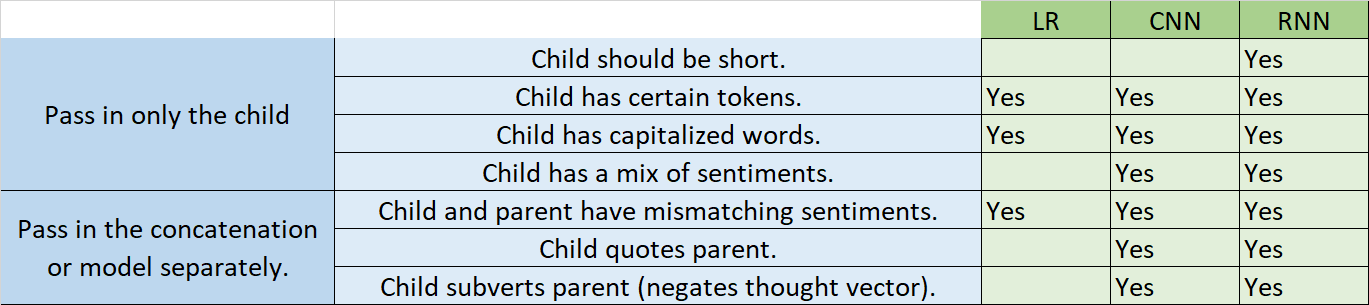 Model performance
Example learning curves (smoothing = 0.95)
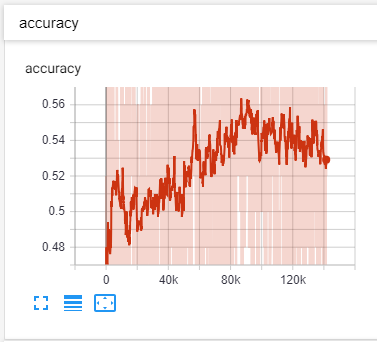 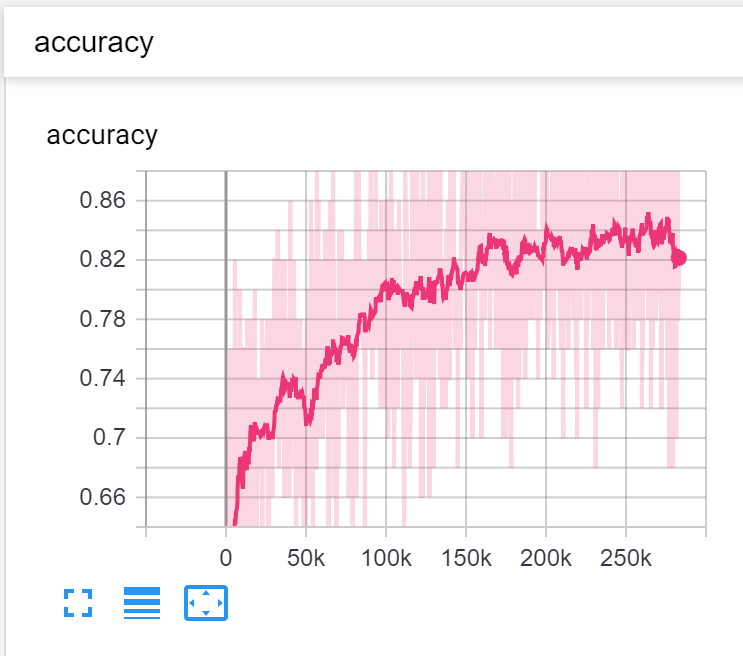 Overall performance
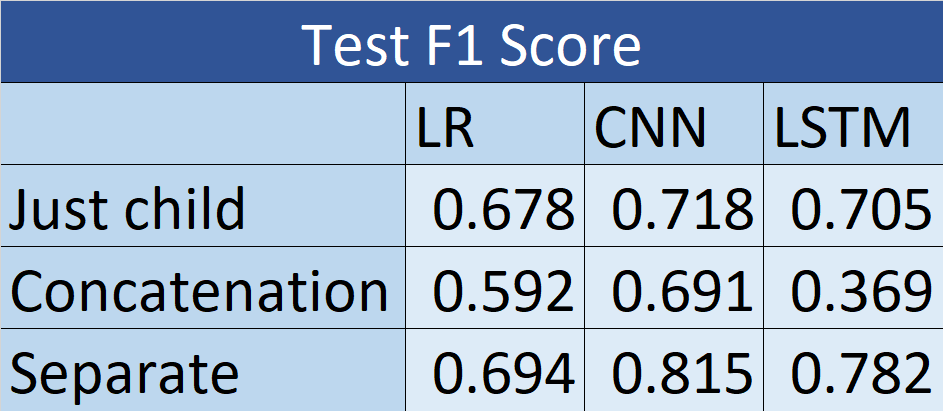 Overall performance
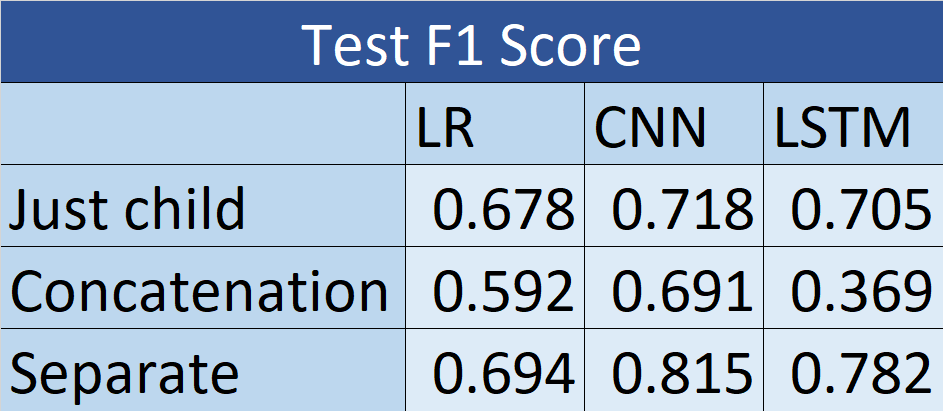 Best performance is CNN-separate.
Concatenation is strictly worse than just the child.
Concatenated LSTM is truly awful.
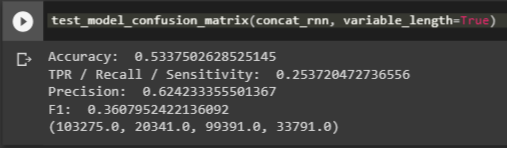 Sanity-checking the models
Capitalization slightly increases Pr[sarcasm].
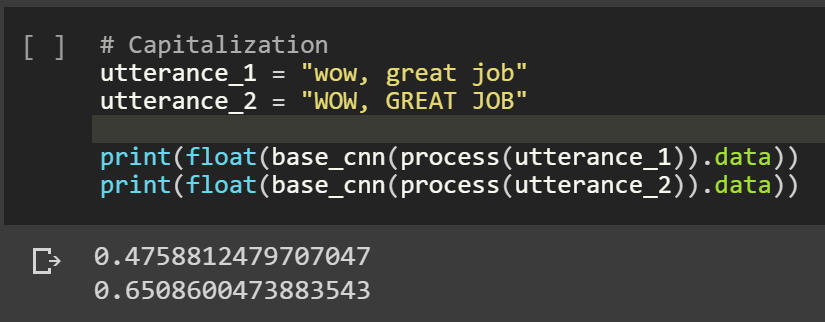 Repeated punctuation really increases Pr[sarcasm].
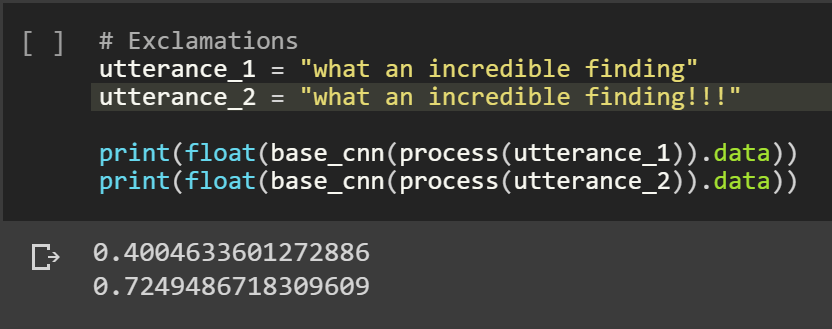 Length really decreases increases Pr[sarcasm].
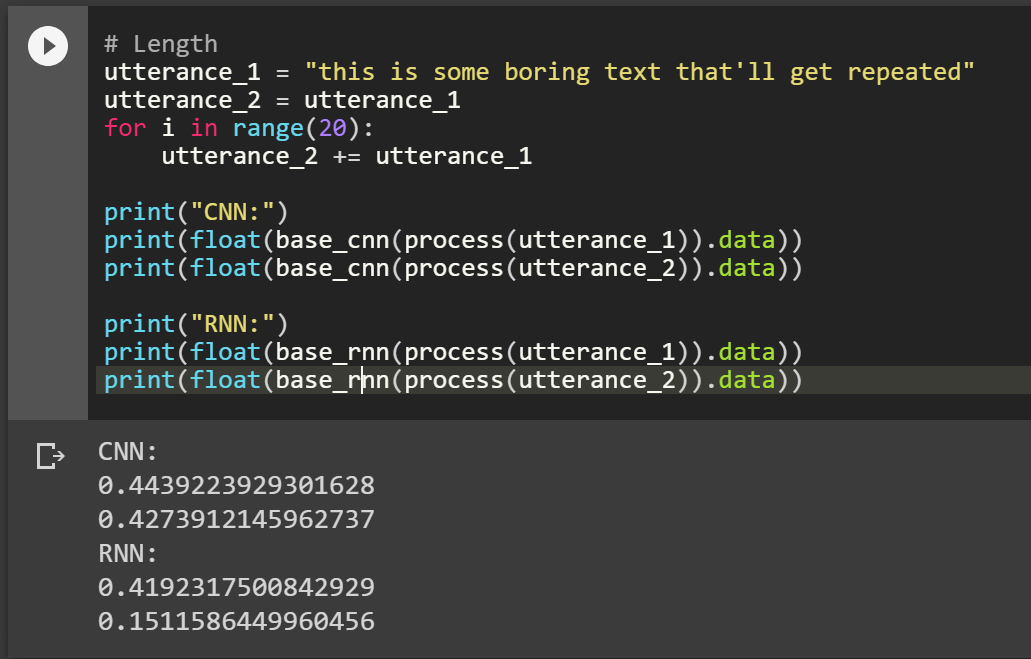 The lone sentiment of the child is not a signal.  But the difference of the sentiments is a strong signal.
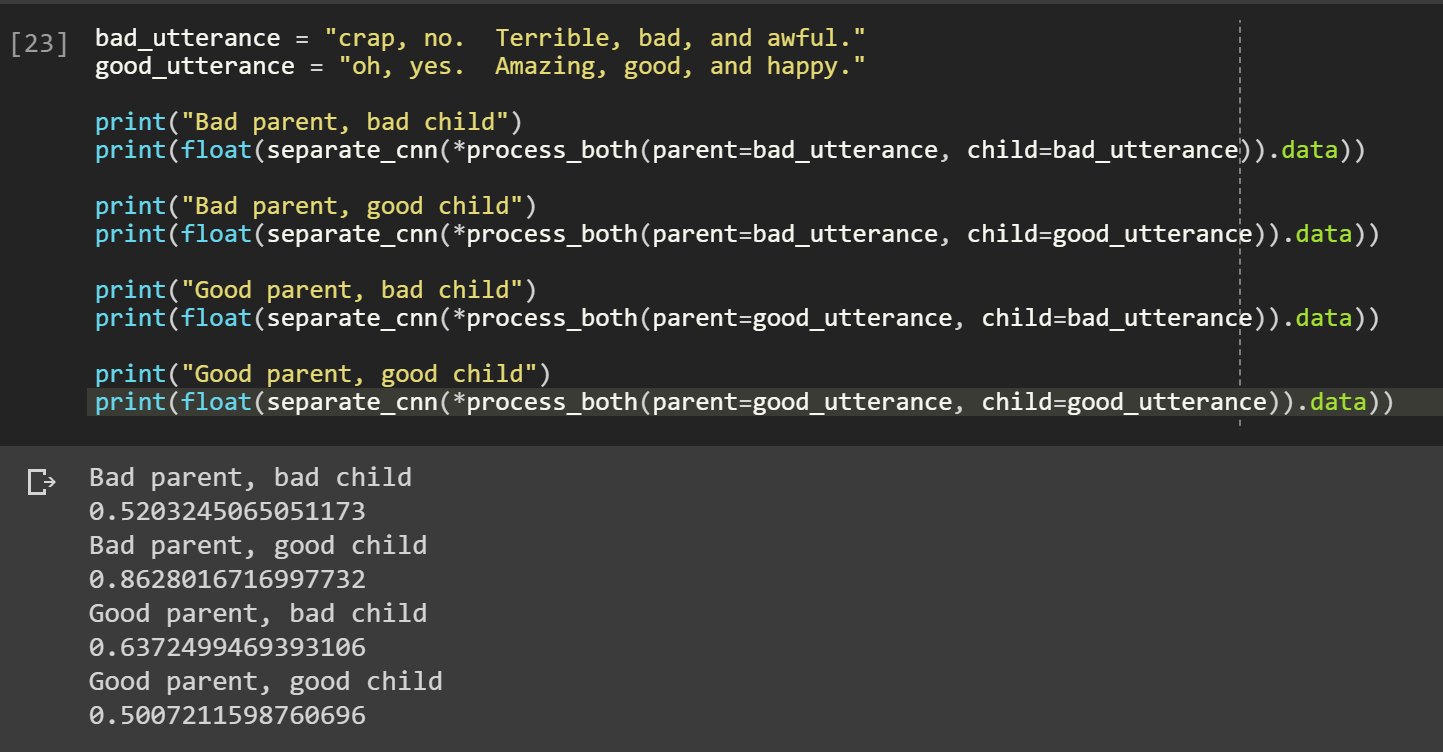 Major takeaways
NLP is hard.
Carefully pick an evaluation metric that won't bias your results poorly.
In structured problems, data encoding is as important as choice of models.
Use data hypotheses to inform a choice of inductive bias.
It may not be what you expect.
Don't jump to conclusions that simple models will suck.
The mean-pool logistic regression performed pretty much as well as the other models on the solo-child setup.  It outperformed the LSTM on the concatenated setup.
Testing data hypotheses is really convincing.